Welcome to Multimedia Class
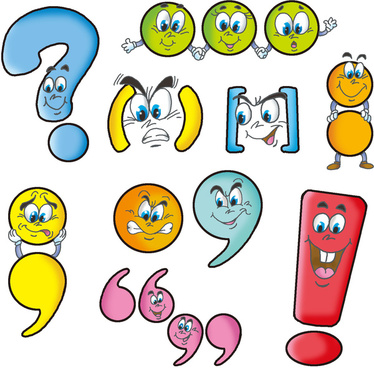 Identity
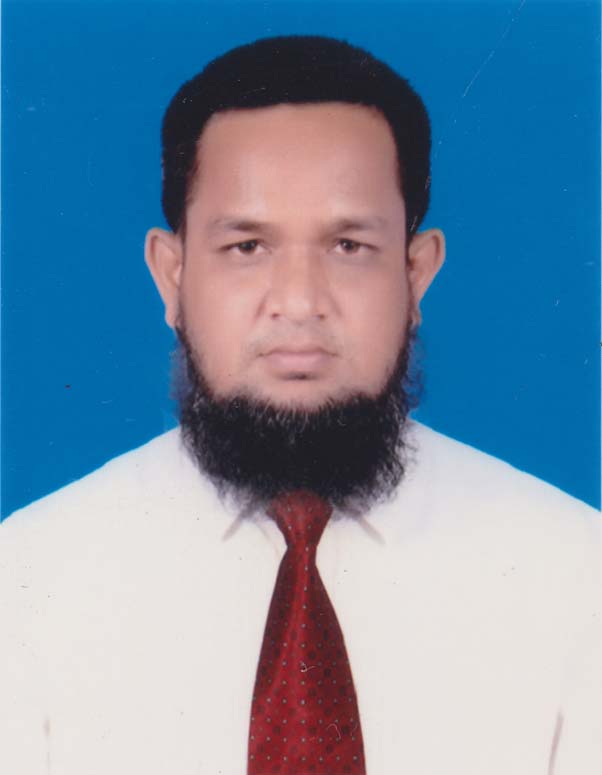 Enlish 2nd PaperClass: Alim
MD.ABDUR ROUF
Lecturer(English)Khalna Islamia Fazil(Degree) MadrasahPatnitala,Naogaon.Mob:01767650169
Look at the following sentences
taking up his basket the porter followed the girl 
 Taking up his basket , the porter followed the girl .  
what can you see in these pictures 
What can you see in these pictures ?
What can you see in these sentences ?
These are the Punctuation Marks and Capital Letter .
Today our topic is
“ Punctuation Marks ”
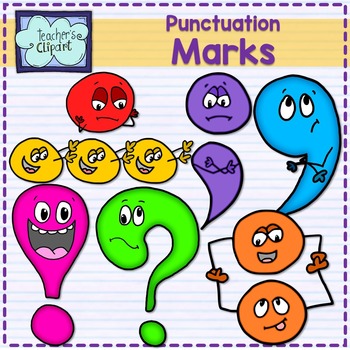 Learning Outcomes
After we have studied this TEXT , we will be able to
Define the definition of Punctuation Marks .
Write the name of the Punctuation Marks .
Write the rules of Full Stop (.) .
Complete the sentences with Full Stop (.) .
Definition of Punctuation marks
Punctuation Marks : 
                 A set of symbols and marks which are used to clarify meaning in text by separating strings of words into clauses, phrases and sentences .
 Example :  I am a teacher of English .
Use of Punctuation marks 
                 Punctuation Marks used in writing to separate parts of sentences and make the meaning clear .
 Example :  She bought a new house .
Types of Punctuation Marks
1. Full Stop or Period (.)
2. Comma (,)
3. Semi-Colon (;)
4. Colon (:)
5. Note of Interrogation or Question Mark (?)
6. Note of Exclamation (!)
7. Inverted Comma (“ ”)
8. Apostrophe (’) 
9. Hyphen (-)
10. Dash ( __ )
11. Brackets or Parentheses ( ( ) )
.
Let’s watch a video
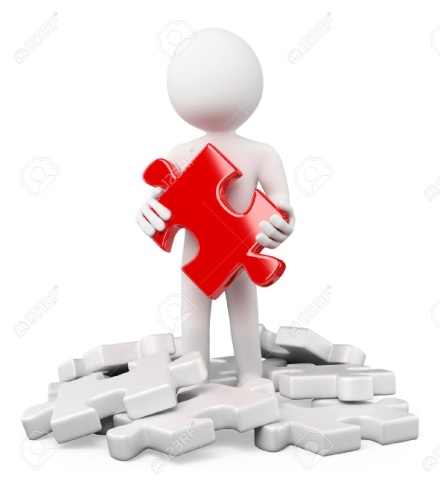 Individual WORK
1. Write the definition of Punctuation Marks .
Ans: A set of symbols and marks which are used to clarify meaning in text by separating strings of words into clauses, phrases and sentences .
2. Write the types of Punctuation Marks .
Ans: 1. Full Stop or Period (.)
2. Comma (,)
3. Semi-Colon (;)
4. Colon (:)
5. Note of Interrogation or Question Mark (?)
6. Note of Exclamation (!)
7. Inverted Comma (“ ”)
8. Apostrophe (’) 
9. Hyphen (-)
10. Dash ( __ )
11. Brackets or Parentheses ( ( ) )
Use of Full Stop (.)
Rule-1
Assertive, Imperative এবং Optative Sentence এর সম্পূর্ণ বিরতি প্রকাশ করতে Full Stop (.) ব্যবহৃত হয় ।
Example:
 Assertive     : Farhan goes to school everyday .
 Imperative  : Put the book on the table . 
 Optative      : May you prosper in your life .
মনে রাখার কৌশল : 
Assertive, Imperative এবং Optative Sentence এরা সবাই কপালে পরে টিপ ।
Use of Full Stop (.)
Rule-2
Abbreviation বা কোন word এর সংক্ষিপ্ত রূপ প্রকাশ করতে Full Stop (.) ব্যবহৃত হয় ।
Example:
 M.A.
 U.S.A. 
 B.Sc.
Do you live in Washington D.C. ?
Note: 
আধুনিক কালে এই নিয়ম বাধ্যতামূলকভাবে অনুসরণ করা হয় না । ( Wren and Martin – 272 page )
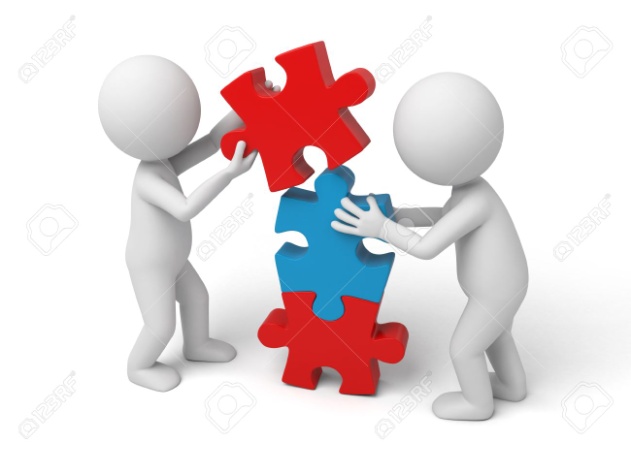 pair WORK
1. i spend time in the kitchen from morning till afternoon 
I spend time in the kitchen from morning till afternoon .
do not mention it  
2. Do not mention it . 
3. may allah bless you
3. May Allah bless you .
4. our english teacher is an ma 
4. Our English teacher is an M.A.
Use of Full Stop (.)
Rule-3
প্রচলিত নিয়ম অনুসারে Mr এবং Mrs এর পরে Full Stop (.) ব্যবহৃত হয় ।
তবে আধুনিক English এর ক্ষেত্রে কোন বাধ্যবাধকতা নেই ।   ( Wren and Martin – 272 page )
Example:
 Mr. Fahim is our class teacher .
      Or  Mr Fahim is our class teacher . 
Mrs. Rahi is going for shopping .
      Or  Mrs Rahi is going for shopping .
Use of Full Stop (.)
Rule-4
ইতোমধ্যে আলোচনা করা হয়েছে যে, Abbreviation বা কোন word এর সংক্ষিপ্ত রূপ প্রকাশ করতে Full Stop (.) ব্যবহৃত হয় । তবে In. (ইঞ্চি) ব্যতিত অন্য কোন পরিমাপ বা পরিমাণ বাচক Abbreviation এর পর  Full Stop (.) ব্যবহৃত হয় না ।
Example:
 I want a 10 ft long bamboo .
 This log is 12 cm long . 
 Sami was only 5 Ibs (pounds) at birth .
=>   It is 13 In. long .
Use of Full Stop (.)
Rule-5
Abbreviation যদি Acronym/Ellipsis হিসেবে ব্যবহৃত হয় তার পরেও Full Stop (.) ব্যবহৃত হয় না ।
Example:
 NASA is situated in the U.S.A. 
 The SAARC summit held in Bangladesh .
GROUP WORK
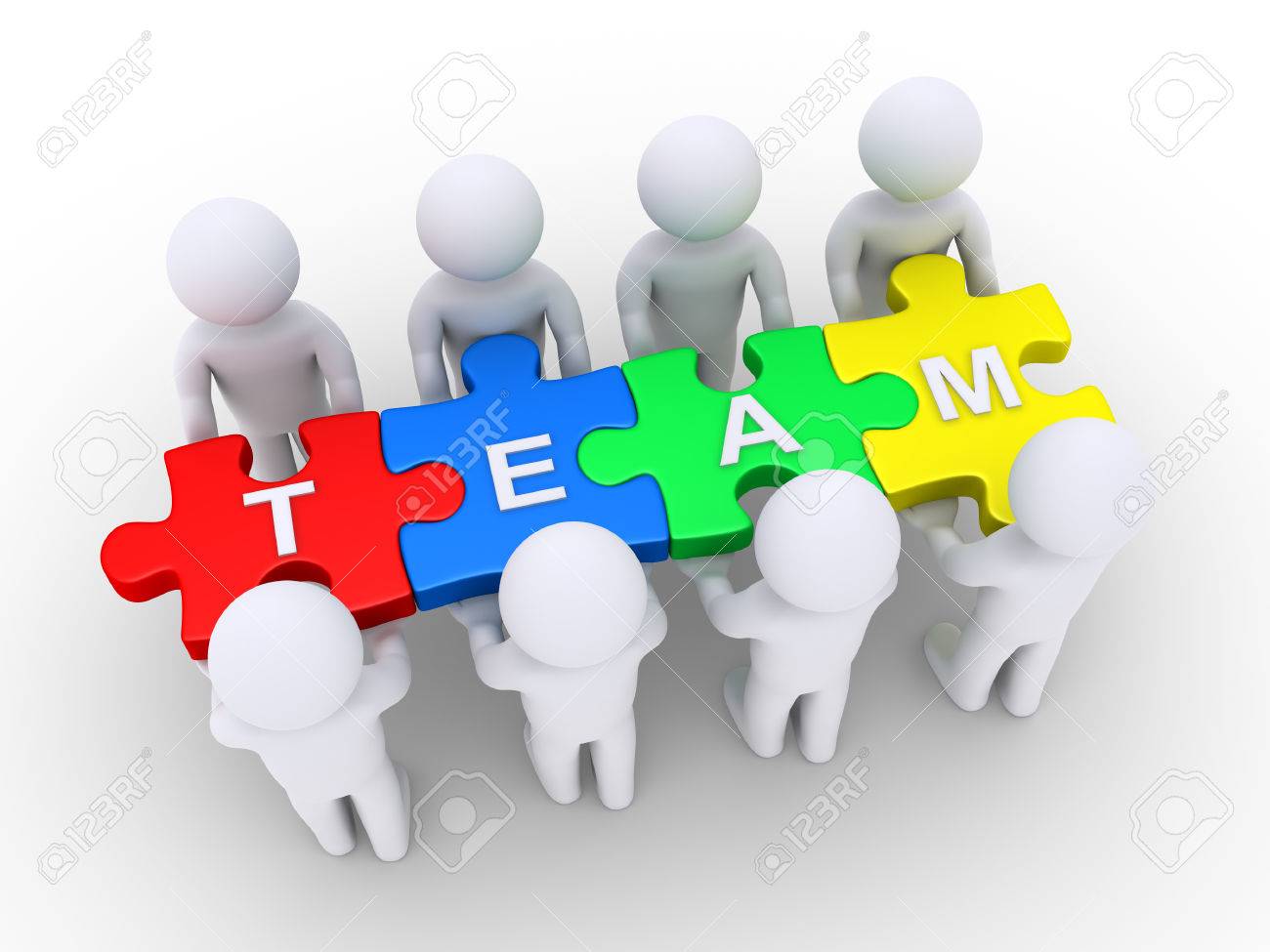 1. who is a health organization  
WHO is a Health Organization .
i want to buy 36 in cloth  
2. I want to buy 36 In. cloth . 
3. the well is 1200 ft deep
3. The well is 1200 ft deep .
Evaluation
1. he owes a lot of money to mr smith  
He owes a lot of money to Mr. Smith .
take the world as it is  
2. Take the world as it is . 
3. he is a tno 
3. He is a T.N.O.
Home work
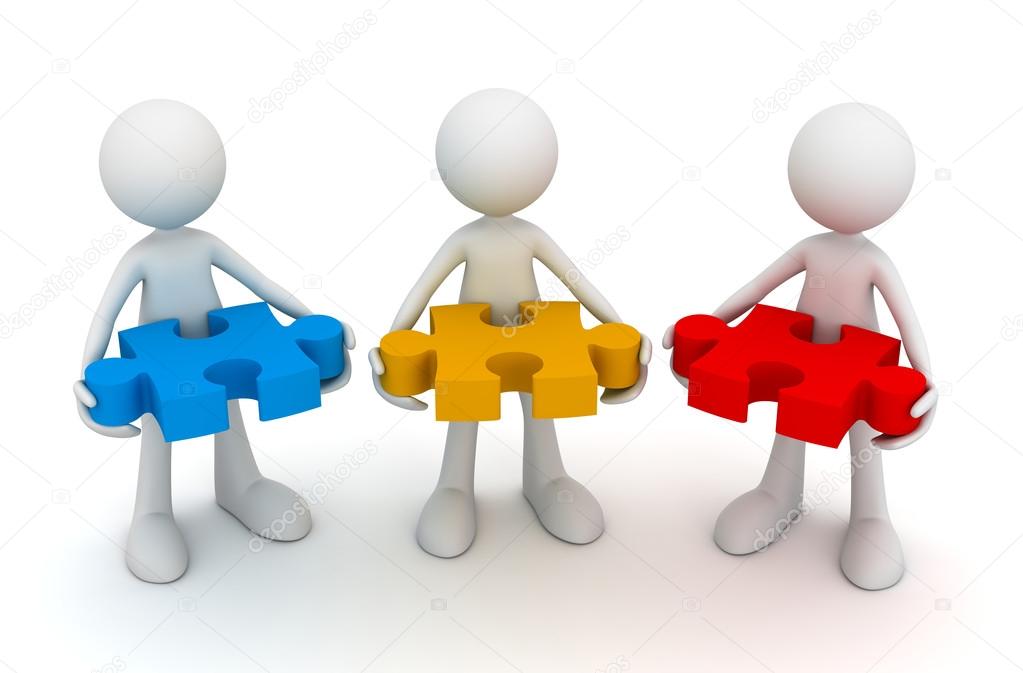 Write the definition and types of Punctuation Marks .
No more today
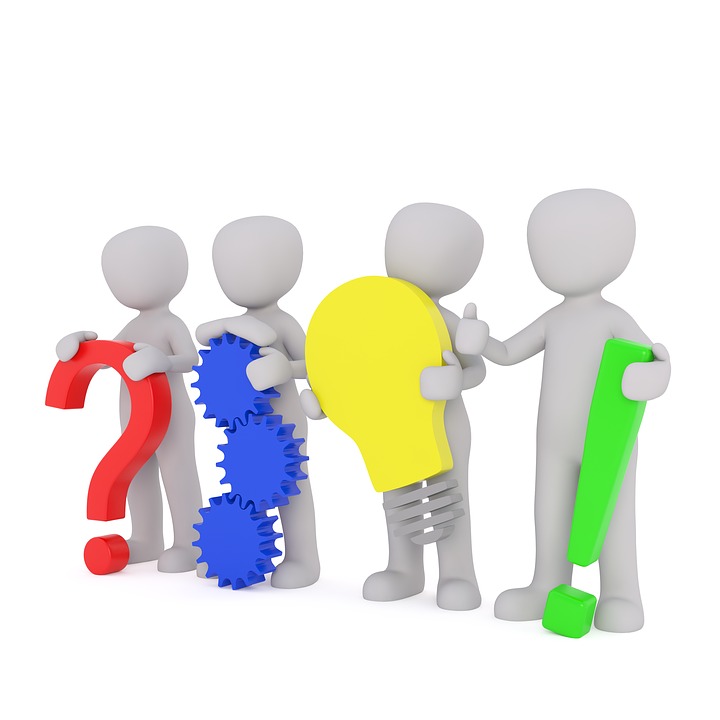 THANKS  OF  ALL